IntroductionMinimum-Mean Cycle Canceling AlgorithmRepeated Capacity Scaling AlgorithmEnhanced Capacity Scaling
Algorithm

Summary
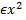 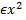 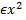 Minimum Cost Flow Problem –Strongly Polynomial Algorithms
Omri Ben Eliezer
11/04/13
1
Minimum Cost Flow - Strongly Polynomial Algorithms
[Speaker Notes: *comment*]
IntroductionMinimum-Mean Cycle Canceling AlgorithmRepeated Capacity Scaling AlgorithmEnhanced Capacity Scaling
Algorithm

Summary
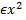 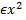 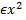 Basic Algorithms – Reminder
● Negative Cycle Canceling

● Successive Shortest Path

● Primal-Dual

● Out-of-Kilter
2
Minimum Cost Flow - Strongly Polynomial Algorithms
[Speaker Notes: Cycle Canceling – חיפוש מעגלים שליליים (שסכום מחירי קשתותיהם שליליות) וזריקתם מהגרף, עד שכל המעגלים אי-שליליים.

Successive Shortest Path – שליחת זרימות מקדקדים בעלי supply (חיובי) לקדקדים בעלי demand (supply שלילי) עד שהכל מתאזן. בכל פעם מוצאים מסלול קצר ביותר מקדקד supply לקדקד demand ושולחים בהתאם.

Primal-Dual – דומה לshortest path, רק שהפעם מזרימים ממספר קדקדי supply למספר קדקדי demand במקביל בעזרת פתרון בעיית זרימה מקסימלית.

Out-of-Kilter – נותנים מדד kilter לכל צלע שאומר כמה היא רחוקה מאופטימליות באיזשהו מובן, וכל הזמן מנסים לשפר.]
IntroductionMinimum-Mean Cycle Canceling AlgorithmRepeated Capacity Scaling AlgorithmEnhanced Capacity Scaling
Algorithm

Summary
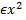 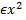 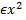 Basic Algorithms – Problem
● The time complexity is not polynomial in the parameters (m, n, log U, log C)

● Each iteration might give very small improvement to the current state 

● These algorithm might require many iterations to get to the optimal solution

● We try to devise algorithms s.t. each iteration gives “large enough” improvement
3
Minimum Cost Flow - Strongly Polynomial Algorithms
IntroductionMinimum-Mean Cycle Canceling AlgorithmRepeated Capacity Scaling AlgorithmEnhanced Capacity Scaling
Algorithm

Summary
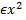 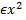 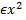 Polynomial Algorithms - Reminder
● The idea of scaling 

● Capacity Scaling: 

● Cost Scaling: 

● Double Scaling
	◦ Mixes ideas from both capacity & 	cost scaling.
4
Minimum Cost Flow - Strongly Polynomial Algorithms
[Speaker Notes: Capacity Scaling – בשלב הדלתא, נבצע: 
נמלא את כל הקשתות ברשת השיורית בעלות reduced cost שלילי
שלב התיקון – נזרים זרימות מקדקדי עודף לקדקדי מחסור עד שאין קדקדים עם עודף או מחסור של יותר מדלתא.הזרימות יהיו בגודל דלתא וכך כל הזרמה תהיה "משמעותית" מספיק.

Cost Scaling – בשלב האפסילון נדאג לכך שהזרימה תהיה אפסילון-אופטימלית, כלומר בכל קשת ברשת השיורית,
ה-reduced cost הוא לפחות מינוס אפסילון. את התיקונים בשלב האפסילון נבצע בשני צעדים:
נמלא את כל הקשתות עם reduced cost שלילי בזרימה. מקבלים פסאודוזרימה אופטימלית במובן של reduced cost.
נבצע פעולות push/relabel – כל עוד יש קדקד פעיל (שעוד צריך להוציא ממנו זרימה), או שמבצעים push – שולחים זרימה על קשת שיוצאת מקדקד זהויש לה reduced cost שלילי, או שמבצעים relabel – מעלים את הפוטנציאל של הקדקד וכך ה-reduced costs מסביבו קטנים.

Double Scaling – דומה ל-Cost Scaling, אבל משפר אותו על ידי בחירת הזרימות בכל איטרציה בעזרת Capacity Scaling.]
IntroductionMinimum-Mean Cycle Canceling AlgorithmRepeated Capacity Scaling AlgorithmEnhanced Capacity Scaling
Algorithm

Summary
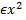 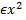 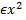 Polynomial Algorithms - Problem
● How can we solve Network problems with irrational data?
	◦ Assuming we can work with irrational 	data with very high precision…
5
Minimum Cost Flow - Strongly Polynomial Algorithms
IntroductionMinimum-Mean Cycle Canceling AlgorithmRepeated Capacity Scaling AlgorithmEnhanced Capacity Scaling
Algorithm

Summary
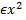 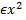 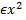 Polynomial Algorithms - Problem
● scaling parameter is initially O(U)  or O(C)

● Each scaling phase halves this parameter

● Thus, we will need O(log U) or O(log C) scaling phases.
6
Minimum Cost Flow - Strongly Polynomial Algorithms
IntroductionMinimum-Mean Cycle Canceling AlgorithmRepeated Capacity Scaling AlgorithmEnhanced Capacity Scaling
Algorithm

Summary
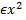 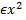 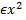 Polynomial Algorithms - Problem
● How can we solve Network problems with irrational data?

● We can’t use algorithms with running time that depands on log(U) or log(C).

● Polynomial Algorithms whose running time depands on m, n only are needed!

● We say that such algorithms are strongly polynomial algorithms.
7
Minimum Cost Flow - Strongly Polynomial Algorithms
IntroductionMinimum-Mean Cycle Canceling AlgorithmRepeated Capacity Scaling AlgorithmEnhanced Capacity Scaling
Algorithm

Summary
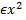 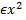 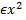 Strongly Polynomial Algorithms – Basic Idea
● Scale the parameters of the problem as before

● If a part of the optimal solution is discovered during the algorithm:
	◦ Fix this part (avoid it from now on)
	◦ We now need less parameters to 	describe the problem – effectively, we 	reduced the problem size!
8
Minimum Cost Flow - Strongly Polynomial Algorithms
IntroductionMinimum-Mean Cycle Canceling AlgorithmRepeated Capacity Scaling AlgorithmEnhanced Capacity Scaling
Algorithm

Summary
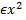 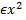 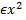 Minimum-Mean Cycle Canceling – Basic Idea
● A Special Case of the Negative Cycle Canceling Algorithm that we studied.

● Each step, this algorithm chooses what cycle to cancel in a clever way.  This cycle is the minimum-mean cycle, to be defined next.

● Surprisingly, this results in a strongly-polynomial algorithm!
9
Minimum Cost Flow - Strongly Polynomial Algorithms
IntroductionMinimum-Mean Cycle Canceling AlgorithmRepeated Capacity Scaling AlgorithmEnhanced Capacity Scaling
Algorithm

Summary
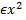 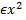 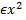 Minimum-Mean Cycle –Definitions
● Let W be a directed Cycle in the Network G.

The Mean Cost of W is:


● The Minimum-Mean Cycle of G is the cycle W0 whose mean cost is minimal.
Minimum Cost Flow - Strongly Polynomial Algorithms
10
[Speaker Notes: לצייר גרף ולהראות דוגמה ל-minimum mean cycle.]
IntroductionMinimum-Mean Cycle Canceling AlgorithmRepeated Capacity Scaling AlgorithmEnhanced Capacity Scaling
Algorithm

Summary
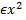 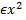 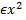 Minimum-Mean Cycle – Example
Cij
2
7
1
1
10
4
-10
-3
-2
3
Minimum Cost Flow - Strongly Polynomial Algorithms
11
IntroductionMinimum-Mean Cycle Canceling AlgorithmRepeated Capacity Scaling AlgorithmEnhanced Capacity Scaling
Algorithm

Summary
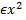 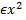 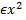 Minimum-Mean Cycle – Example
● The cycles are:
1 → 3 → 2:    mean is ((-2)+(-10)+7) / 3 = -5 / 3
1 → 3 → 4 → 2:         ((-2)+(-3)+1+7) / 4 = 3 / 4
2 → 3:                                (10 + (-10)) / 2 = 0 
2 → 3 → 4:                       (10+(-3)+1) / 3 = 8 / 3

● The minimum-mean cycle is 1 → 3 → 2.
Minimum Cost Flow - Strongly Polynomial Algorithms
12
IntroductionMinimum-Mean Cycle Canceling AlgorithmRepeated Capacity Scaling AlgorithmEnhanced Capacity Scaling
Algorithm

Summary
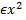 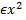 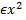 Minimum-Mean Cycle Canceling Algorithm
while (minimum mean cost < 0):
	1. W = Find_minimum_mean_cycle (in 	G(x)) 
	2. augment max possible flow in W	3. update the residual network G(x)

*Find_minimum_mean_cycle: a method for finding a minimum-mean cycle in the residual network. To be described later.
Minimum Cost Flow - Strongly Polynomial Algorithms
13
IntroductionMinimum-Mean Cycle Canceling AlgorithmRepeated Capacity Scaling AlgorithmEnhanced Capacity Scaling
Algorithm

Summary
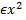 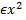 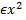 Finding a Minimum-Mean Cycle
● We now show an algorithm for finding a minimum-mean cycle in the (residual) network.

● The algorithm uses dynamic programming to obtain the desired cycle.

● The running time of the algorithm is O(mn).
Minimum Cost Flow - Strongly Polynomial Algorithms
14
IntroductionMinimum-Mean Cycle Canceling AlgorithmRepeated Capacity Scaling AlgorithmEnhanced Capacity Scaling
Algorithm

Summary
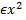 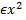 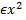 Finding a Minimum-Mean Cycle
● Definition
Let dk(j) denote the length, with respect to arc lengths cij , of a shortest directed walk with exactly k arcs from constant node s  to node j.

◦ Note that this walk might contain directed cycles.
Minimum Cost Flow - Strongly Polynomial Algorithms
15
IntroductionMinimum-Mean Cycle Canceling AlgorithmRepeated Capacity Scaling AlgorithmEnhanced Capacity Scaling
Algorithm

Summary
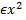 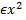 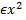 Finding a Minimum-Mean Cycle
● Remark
We assume that the network is strongly connected (contains a directed path between every pair of nodes) – if not, we can add arcs of sufficiently large cost. The Minimum-mean cycle will contain none of these, unless the network is acyclic.
Minimum Cost Flow - Strongly Polynomial Algorithms
16
IntroductionMinimum-Mean Cycle Canceling AlgorithmRepeated Capacity Scaling AlgorithmEnhanced Capacity Scaling
Algorithm

Summary
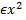 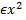 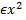 Finding a Minimum-Mean Cycle
● Computing dk(j) 
Recursively.


◦ Given dk-1(j) for all j, compute dk:



◦ Computing dk(j) for j = 1, …, n requires O(m) time.
Minimum Cost Flow - Strongly Polynomial Algorithms
17
IntroductionMinimum-Mean Cycle Canceling AlgorithmRepeated Capacity Scaling AlgorithmEnhanced Capacity Scaling
Algorithm

Summary
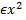 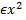 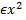 Finding a Minimum-Mean Cycle
● Computing dk(j) 

◦ Computing dk(j) for j = 1, …, n requires O(m) time.

◦ We are interested in walks of length ≤ n

◦ Computing dk(j)  for all j, k = 1, …, n requires O(mn) time.
Minimum Cost Flow - Strongly Polynomial Algorithms
18
IntroductionMinimum-Mean Cycle Canceling AlgorithmRepeated Capacity Scaling AlgorithmEnhanced Capacity Scaling
Algorithm

Summary
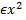 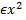 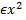 Finding a Minimum-Mean Cycle
● Lemma 1.
Let μ* denote the cost of the minimum mean cycle in the network. Then:
Minimum Cost Flow - Strongly Polynomial Algorithms
19
IntroductionMinimum-Mean Cycle Canceling AlgorithmRepeated Capacity Scaling AlgorithmEnhanced Capacity Scaling
Algorithm

Summary
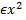 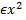 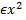 Finding a Minimum-Mean Cycle
● Proof of Lemma 1.
We prove the lemma for two cases:
μ* = 0 and μ*≠ 0.
Minimum Cost Flow - Strongly Polynomial Algorithms
20
IntroductionMinimum-Mean Cycle Canceling AlgorithmRepeated Capacity Scaling AlgorithmEnhanced Capacity Scaling
Algorithm

Summary
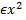 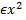 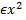 Finding a Minimum-Mean Cycle
● Proof of Lemma 1.
Case 1: μ*=0
Here, we have no negative cost cycle, but there is a 0-cost cycle W. 

For each node j, let d(j) = shortest path distance between s and j.
Replacing cij by cijd = cij + d(i) – d(j), we get the following conditions (with arc lengths cijd ):
Minimum Cost Flow - Strongly Polynomial Algorithms
21
IntroductionMinimum-Mean Cycle Canceling AlgorithmRepeated Capacity Scaling AlgorithmEnhanced Capacity Scaling
Algorithm

Summary
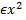 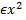 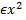 Finding a Minimum-Mean Cycle
● Proof of Lemma 1 – cont. (μ*=0)
1. All arc-costs are nonnegative. 
proof 
by definition,  d(j) ≤ d(i) + cij .
Substracting d(j) from both sides gives cijd ≥ 0.

2. All arc costs in W are zero.
prooffrom part 1, all arc costs are nonnegative. Their sum over W is 0, so they are all 0.
Minimum Cost Flow - Strongly Polynomial Algorithms
22
IntroductionMinimum-Mean Cycle Canceling AlgorithmRepeated Capacity Scaling AlgorithmEnhanced Capacity Scaling
Algorithm

Summary
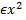 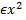 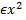 Finding a Minimum-Mean Cycle
● Proof of Lemma 1 – cont. (μ*=0)
3.  For each node j, every arc in the shortest path from node s to node j has zero cost.
Proof
 if (i,j) is on the shortest path from s to j, then we have d(j) = d(i) +  cij . Substracting d(j) from both sides yields cijd = 0.
Minimum Cost Flow - Strongly Polynomial Algorithms
23
IntroductionMinimum-Mean Cycle Canceling AlgorithmRepeated Capacity Scaling AlgorithmEnhanced Capacity Scaling
Algorithm

Summary
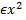 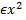 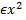 Finding a Minimum-Mean Cycle
● Proof of Lemma 1 – cont. (μ*=0)
4.  For each node j, the transformation cij →cijd  
Changes the shortest walk distances dk(j) 
(For k = 1, …, n)
by a constant  amount (depands only on j).
Proof
 for every walk v0 = s → … → j = vk , the length of the walk after the transformation is:


The change in the length is d(s)-d(j).
Minimum Cost Flow - Strongly Polynomial Algorithms
24
IntroductionMinimum-Mean Cycle Canceling AlgorithmRepeated Capacity Scaling AlgorithmEnhanced Capacity Scaling
Algorithm

Summary
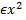 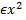 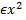 Finding a Minimum-Mean Cycle
● Proof of Lemma 1 – cont. (μ*=0)
Let D(j) denote the length of the shortest path from s to j with respect to arc lengths cijd.
Let Dk(j) denote the length of the shortest walk consisting of k arcs from s to j with respect to cijd.
From condition 4,


Therefore, it is enough to show that:
Minimum Cost Flow - Strongly Polynomial Algorithms
25
IntroductionMinimum-Mean Cycle Canceling AlgorithmRepeated Capacity Scaling AlgorithmEnhanced Capacity Scaling
Algorithm

Summary
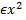 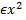 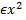 Finding a Minimum-Mean Cycle
● Proof of Lemma 1 – cont. (μ*=0)
Let k0 < n denote the number of arcs in the shortest path from s to j. 
First, notice that for all j: 




The last equality is true because the length of some walk to j is ≥ the shortest path length.
Minimum Cost Flow - Strongly Polynomial Algorithms
26
IntroductionMinimum-Mean Cycle Canceling AlgorithmRepeated Capacity Scaling AlgorithmEnhanced Capacity Scaling
Algorithm

Summary
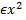 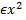 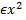 Finding a Minimum-Mean Cycle
● Proof of Lemma 1 – cont. (μ*=0)
Therefore we get:



Next, we prove equality in the last expression.
It is enough to show that for some node p,  Dn(p) = 0.
For this p, and for every k=0,…,n-1, we have:
Minimum Cost Flow - Strongly Polynomial Algorithms
27
IntroductionMinimum-Mean Cycle Canceling AlgorithmRepeated Capacity Scaling AlgorithmEnhanced Capacity Scaling
Algorithm

Summary
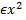 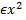 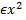 Finding a Minimum-Mean Cycle
● Proof of Lemma 1 – cont. (μ*=0)



The last inequality is true as Dk(p) ≥ 0 for all k.  

Setting j = p, we get:



As desired.
Minimum Cost Flow - Strongly Polynomial Algorithms
28
IntroductionMinimum-Mean Cycle Canceling AlgorithmRepeated Capacity Scaling AlgorithmEnhanced Capacity Scaling
Algorithm

Summary
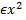 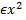 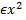 Finding a Minimum-Mean Cycle
● Proof of Lemma 1 – cont. (μ*=0)
How do we find such p?

Let  j be some node on W. 
First, traverse from s to j along the shortest path.
Then, continue the traversal on cycle W until the
Walk contains n arcs, and let p be its endpoint.

By properties 2 and 3, the length of this walk is 0, so
Dn(p) ≤ 0. Clearly, Dn(p) ≥ 0, so we can conclude that
Dn(p) = 0, as desired.
Minimum Cost Flow - Strongly Polynomial Algorithms
29
IntroductionMinimum-Mean Cycle Canceling AlgorithmRepeated Capacity Scaling AlgorithmEnhanced Capacity Scaling
Algorithm

Summary
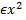 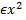 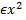 Finding a Minimum-Mean Cycle
● Proof of Lemma 1 – cont. 

We proved that  when μ* = 0, we also have: 
 



What Shall we do when μ* ≠ 0 ?
Minimum Cost Flow - Strongly Polynomial Algorithms
30
IntroductionMinimum-Mean Cycle Canceling AlgorithmRepeated Capacity Scaling AlgorithmEnhanced Capacity Scaling
Algorithm

Summary
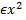 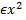 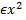 Finding a Minimum-Mean Cycle
● Proof of Lemma 1 – cont (μ*≠ 0)

What happens if we reduce all arc costs by some Δ?

◦ Clearly, μ* is also reduced by Δ.
◦ Every walk of length k has its length reduced by Δk.
◦ Consequently, all dk(j) are also reduced by Δk, and
                          is reduced by Δ.
Minimum Cost Flow - Strongly Polynomial Algorithms
31
IntroductionMinimum-Mean Cycle Canceling AlgorithmRepeated Capacity Scaling AlgorithmEnhanced Capacity Scaling
Algorithm

Summary
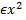 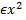 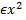 Finding a Minimum-Mean Cycle
● Proof of Lemma 1 – cont (μ*≠ 0)

◦ We get that changing all arc costs by a constant effects both sides equally.

◦ In our case,  we set the constant to Δ = μ*, reducing our problem to a problem with μ*= 0, which we already solved.

◦ Q.E.D.
Minimum Cost Flow - Strongly Polynomial Algorithms
32
IntroductionMinimum-Mean Cycle Canceling AlgorithmRepeated Capacity Scaling AlgorithmEnhanced Capacity Scaling
Algorithm

Summary
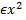 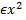 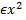 Finding a Minimum-Mean Cycle
● But…how can we find a minimum-mean cycle given the lemma?
◦ the parameter dk(j) should keep not only the length of the shortest k-walk, but also the predecessor of j in that walk.
◦ taking j, k that obtain the value



We traverse on the reverse path of predecessors from dn(j) to dk(j). This is the minimum-mean cycle.
Minimum Cost Flow - Strongly Polynomial Algorithms
33
IntroductionMinimum-Mean Cycle Canceling AlgorithmRepeated Capacity Scaling AlgorithmEnhanced Capacity Scaling
Algorithm

Summary
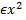 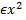 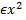 Minimum-Mean Cycle Canceling Algorithm
while (minimum mean cost < 0):
	1. W = Find_minimum_mean_cycle (in 	G(x)) 
	2. augment max possible flow in W	3. update the residual network G(x)
Minimum Cost Flow - Strongly Polynomial Algorithms
34
IntroductionMinimum-Mean Cycle Canceling AlgorithmRepeated Capacity Scaling AlgorithmEnhanced Capacity Scaling
Algorithm

Summary
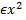 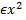 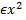 Minimum-Mean Cycle Canceling – Complexity Analysis
● Each iteration of the algorithm has time complexity O(mn).

● How many iterations are needed to converge?
◦ The surprising answer: O(nm2log(n))
◦ We prove it next.

● The whole algorithm runs in O(n2m3log(n))  - 
A strongly polynomial time.
Minimum Cost Flow - Strongly Polynomial Algorithms
35
IntroductionMinimum-Mean Cycle Canceling AlgorithmRepeated Capacity Scaling AlgorithmEnhanced Capacity Scaling
Algorithm

Summary
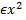 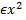 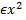 Minimum-Mean Cycle Canceling – Complexity Analysis
● How many iterations are needed to converge?

First, we establish a connection between the minimum mean μ* and ε-optimality (as defined in the cost-scaling algorithm).

We then use this connection to show that every m iterations improve μ* to at least μ*(1-1/n). 
This establishes a weak polynomial bound on the number of iterations.
Minimum Cost Flow - Strongly Polynomial Algorithms
36
IntroductionMinimum-Mean Cycle Canceling AlgorithmRepeated Capacity Scaling AlgorithmEnhanced Capacity Scaling
Algorithm

Summary
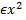 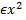 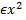 Minimum-Mean Cycle Canceling – Complexity Analysis
● How many iterations are needed to converge?

Finally, we examine the imporvements given by the iterations more carefully, to see that every once in a while an arc will have a reduced cost that is significantly large, making the flow on this arc fixed for the rest of the algorithm.

This observation leads us to a strongly-polynomial bound on the running time.
Minimum Cost Flow - Strongly Polynomial Algorithms
37
IntroductionMinimum-Mean Cycle Canceling AlgorithmRepeated Capacity Scaling AlgorithmEnhanced Capacity Scaling
Algorithm

Summary
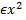 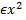 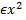 ε - Optimality – Reminder
A flow or pseudoflow x is said to be ε-optimal for some ε > 0, if for some node potentials π, 
The pair (x, π) satisfies the ε-optimality conditions:

If  cijπ > ε 		then 		xij = 0
If  -ε ≤ cijπ ≤ ε	then 		0 ≤ xij ≤ uij
If  cijπ <-ε		then 		 xij = uij


We can state the conditions equivalently using the 
residual network:
Minimum Cost Flow - Strongly Polynomial Algorithms
38
IntroductionMinimum-Mean Cycle Canceling AlgorithmRepeated Capacity Scaling AlgorithmEnhanced Capacity Scaling
Algorithm

Summary
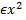 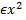 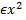 ε - Optimality –Reminder (2)
A flow or pseudoflow x is said to be ε-optimal for some ε > 0, if for some node potentials π, 
The pair (x, π) satisfies the ε-optimality conditions:

cijπ  ≥ -ε   for every arc (i,j) in 
the residual network G(x).
Minimum Cost Flow - Strongly Polynomial Algorithms
39
IntroductionMinimum-Mean Cycle Canceling AlgorithmRepeated Capacity Scaling AlgorithmEnhanced Capacity Scaling
Algorithm

Summary
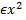 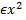 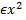 Some more definitions and notes
● Notice that if x is ε-optimal, then it’s also 
ε'-optimal for every ε’ > ε.

● for a flow x and node potentials π, denote by επ(x) the smallest  ε  s.t. cijπ  ≥ -ε for every arc (i,j) in G(x).
Then x is επ(x)-optimal. Moreover,  ε(x) = minπ επ(x)  
(over all sets of node potentials).

Equivalently, note that  -ε(x) = maxπ {-επ(x)}
Minimum Cost Flow - Strongly Polynomial Algorithms
40
IntroductionMinimum-Mean Cycle Canceling AlgorithmRepeated Capacity Scaling AlgorithmEnhanced Capacity Scaling
Algorithm

Summary
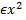 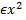 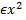 Minimum-Mean Cycle Canceling – Complexity Analysis
● Lemma 2.
For every non-optimal flow x,
 μ(x) = - ε(x)
Minimum Cost Flow - Strongly Polynomial Algorithms
41
IntroductionMinimum-Mean Cycle Canceling AlgorithmRepeated Capacity Scaling AlgorithmEnhanced Capacity Scaling
Algorithm

Summary
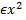 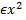 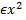 Minimum-Mean Cycle Canceling – Complexity Analysis
● Lemma 2.
For every non-optimal flow x,
μ(x) = - ε(x)
● Proof.
 The direction μ(x) ≥ - ε(x) is clear: 
let π be some node potentials.
Denote by W the minimum-mean cycle in G(x).
Then the mean of the cijπ on W is μ(x).
In particular, there exists some (i,j) with cijπ ≤ μ(x).
But we also have cijπ ≥ -επ(x), so μ(x) ≥ -επ(x).
Maximizing over all possible π, we get μ(x) ≥ -ε(x).
Minimum Cost Flow - Strongly Polynomial Algorithms
42
IntroductionMinimum-Mean Cycle Canceling AlgorithmRepeated Capacity Scaling AlgorithmEnhanced Capacity Scaling
Algorithm

Summary
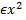 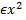 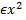 Minimum-Mean Cycle Canceling – Complexity Analysis
● Lemma 2.
For every non-optimal flow x,
μ(x) = - ε(x)
● Proof.
 The direction μ(x) ≤ - ε(x): 
Transform all arc costs cij in G(x) to cij’ = cij - μ(x).
Under the new costs, every directed cycle has a mean cost = the old cost, minus μ(x) . Thus, after the transformation, all cycles are nonnegative – and the flow x is now optimal.
Minimum Cost Flow - Strongly Polynomial Algorithms
43
IntroductionMinimum-Mean Cycle Canceling AlgorithmRepeated Capacity Scaling AlgorithmEnhanced Capacity Scaling
Algorithm

Summary
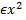 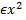 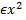 Minimum-Mean Cycle Canceling – Complexity Analysis
● Lemma 2.
For every non-optimal flow x,
μ(x) = - ε(x)
● Proof.
 The direction μ(x) ≤ - ε(x): 
By the reduced cost optimality conditions, there exist node potentials π s.t. cij’π ≥ 0 for all arcs (i,j).

Now, note that cijπ = cij – π(i) + π(j) = μ(x) + cij’– π(i) + π(j) = μ(x) + cij’π  ≥ μ(x)  for all (i,j).
Minimum Cost Flow - Strongly Polynomial Algorithms
44
IntroductionMinimum-Mean Cycle Canceling AlgorithmRepeated Capacity Scaling AlgorithmEnhanced Capacity Scaling
Algorithm

Summary
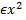 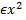 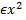 Minimum-Mean Cycle Canceling – Complexity Analysis
● Lemma 2.
For every non-optimal flow x,
μ(x) = - ε(x)
● Proof.
 The direction μ(x) ≤ - ε(x): 
We get that:			 cijπ ≥ μ(x) for all (i,j)
Minimizing over all (i,j):	 -επ(x) ≥ μ(x)
Minimizing over all π:	 -ε(x) ≥ μ(x)

And this direction is proved.
Minimum Cost Flow - Strongly Polynomial Algorithms
45
IntroductionMinimum-Mean Cycle Canceling AlgorithmRepeated Capacity Scaling AlgorithmEnhanced Capacity Scaling
Algorithm

Summary
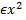 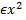 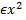 Minimum-Mean Cycle Canceling – Complexity Analysis
● Lemma 2.
For every non-optimal flow x,
μ(x) = - ε(x)
● Remark.
Let W be a minimum-mean cycle in G(x).
When proving the second direction of the lemma and choosing optimal node potentials π, we saw that cijπ ≥ μ(x) for all arcs (i,j) ϵ W.
The mean of the cijπ on W is μ(x), so all inequalities are in fact equalities, and we get: 
cijπ = μ(x) = - ε(x) for all arcs (i,j) ϵ W.
Minimum Cost Flow - Strongly Polynomial Algorithms
46
IntroductionMinimum-Mean Cycle Canceling AlgorithmRepeated Capacity Scaling AlgorithmEnhanced Capacity Scaling
Algorithm

Summary
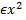 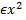 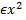 Minimum-Mean Cycle Canceling – Complexity Analysis
We now show that during the execution of the algorithm, μ(x) never decreases .
(equivalently, ε(x) never increases)
● Lemma 3.
For a non-optimal flow x, if we cancel a minimum mean cycle in G(x), μ(x) does not decrease.
Minimum Cost Flow - Strongly Polynomial Algorithms
47
IntroductionMinimum-Mean Cycle Canceling AlgorithmRepeated Capacity Scaling AlgorithmEnhanced Capacity Scaling
Algorithm

Summary
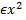 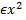 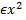 Minimum-Mean Cycle Canceling – Complexity Analysis
● Lemma 3.
For a nonoptimal flow x, if we cancel a minimum mean cycle in G(x), μ(x) does not decrease. 
● Proof
As always, let W be a minimum-mean cycle in G(x), and π denote the optimal node potentials that give cijπ ≥ - ε(x) for all (i,j)  
(and = instead of ≥ for (i,j) in W).  

Let x’ denote the new flow after canceling W.
Minimum Cost Flow - Strongly Polynomial Algorithms
48
IntroductionMinimum-Mean Cycle Canceling AlgorithmRepeated Capacity Scaling AlgorithmEnhanced Capacity Scaling
Algorithm

Summary
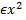 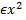 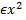 Minimum-Mean Cycle Canceling – Complexity Analysis
● Lemma 3.
For a nonoptimal flow x, if we cancel a minimum mean cycle in G(x), μ(x) does not decrease. 
● Proof
The flow augmentation (of caceling W) deletes some arcs of W from the residual network ands adds the reversals of other arcs from W. 
For every arc ij in G(x’):
- If ij is in G(x) then cijπ ≥ - ε(x).
Else, ij is a reversal of an arc from W, and it’s reduced cost is –cjiπ = - μ(x) = ε(x) > 0 ≥ - ε(x).
Minimum Cost Flow - Strongly Polynomial Algorithms
49
IntroductionMinimum-Mean Cycle Canceling AlgorithmRepeated Capacity Scaling AlgorithmEnhanced Capacity Scaling
Algorithm

Summary
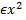 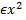 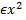 Minimum-Mean Cycle Canceling – Complexity Analysis
● Lemma 3.
For a nonoptimal flow x, if we cancel a minimum mean cycle in G(x), μ(x) does not decrease. 
● Proof
We showed: all arcs in G(x’) have 
reduced cost ≥ - ε(x).
Consequently,
μ(x’) ≥ - ε(x) = μ(x).
As needed.
Minimum Cost Flow - Strongly Polynomial Algorithms
50
IntroductionMinimum-Mean Cycle Canceling AlgorithmRepeated Capacity Scaling AlgorithmEnhanced Capacity Scaling
Algorithm

Summary
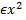 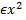 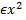 Minimum-Mean Cycle Canceling – Complexity Analysis
● Lemma 4.
After a sequence of m cycle-cancelations in the algorithm, the optimality parameter ε(x) decreases to a value at most  
● Proof
Let π be the optimal node potentials s.t. cijπ ≥ - ε(x) for each (i,j) in G(x). (We will take this π initially, before performing the cancelations).
We name those arcs in G(x) with negative reduced value negative arcs (with respect to the reduced costs cijπ).
Minimum Cost Flow - Strongly Polynomial Algorithms
51
IntroductionMinimum-Mean Cycle Canceling AlgorithmRepeated Capacity Scaling AlgorithmEnhanced Capacity Scaling
Algorithm

Summary
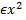 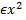 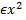 Minimum-Mean Cycle Canceling – Complexity Analysis
● Lemma 4.
After a sequence of m cycle-cancelations in the algorithm, the optimality parameter ε(x) decreases to a value at most  
● Proof
Next, we classify the cycle cancelations of the algorithm into two classes:
Cycles whose all arcs are negative (with respect to π).
Cycles that  have at least one nonnegative arc.
Minimum Cost Flow - Strongly Polynomial Algorithms
52
IntroductionMinimum-Mean Cycle Canceling AlgorithmRepeated Capacity Scaling AlgorithmEnhanced Capacity Scaling
Algorithm

Summary
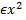 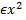 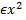 Minimum-Mean Cycle Canceling – Complexity Analysis
● Lemma 4.
After a sequence of m cycle-cancelations in the algorithm, the optimality parameter ε(x) decreases to a value at most  
● Proof
Cycles whose all arcs are negative
Cycles that have at least one nonnegative arc.

We show that the algorithm will perform at most m
Type 1 cancelations before either terminating or
performing a type 2 cancelation.
Minimum Cost Flow - Strongly Polynomial Algorithms
53
IntroductionMinimum-Mean Cycle Canceling AlgorithmRepeated Capacity Scaling AlgorithmEnhanced Capacity Scaling
Algorithm

Summary
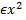 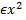 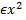 Minimum-Mean Cycle Canceling – Complexity Analysis
● Lemma 4.
After a sequence of m cycle-cancelations in the algorithm, the optimality parameter ε(x) decreases to a value at most  
● Proof
Each type 1 cancelation deletes at least 1 negative 
cycle from the current residual network, and adds 
only arcs with positive reduced value (see Lemma 3).
Thus, if within m iterations, the algorithm performs
No type 2 cancelations, all negative arcs will be
Deleted  and the algorithm will terminate.
Minimum Cost Flow - Strongly Polynomial Algorithms
54
IntroductionMinimum-Mean Cycle Canceling AlgorithmRepeated Capacity Scaling AlgorithmEnhanced Capacity Scaling
Algorithm

Summary
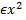 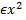 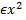 Minimum-Mean Cycle Canceling – Complexity Analysis
● Lemma 4.
After a sequence of m cycle-cancelations in the algorithm, the optimality parameter ε(x) decreases to a value at most  
● Proof
What happens when we perform type 2 cancelation?
Let W be the cycle canceled (with a nonnegative arc).
Denote by x’ the flow after the cancelation of W.
Note that by lemma 3:
 μ(x’) ≥  mean-cost of W
Minimum Cost Flow - Strongly Polynomial Algorithms
55
IntroductionMinimum-Mean Cycle Canceling AlgorithmRepeated Capacity Scaling AlgorithmEnhanced Capacity Scaling
Algorithm

Summary
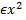 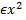 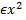 Minimum-Mean Cycle Canceling – Complexity Analysis
● Lemma 4.
After a sequence of m cycle-cancelations in the algorithm, the optimality parameter ε(x) decreases to a value at most  
● Proof
Using the π optimal for the initial x, we have:
cijπ ≥ - ε(x) for each (i,j) in W 
cklπ ≥ 0 for some (k,l) in W.
Consequently, the mean cost of W is
Minimum Cost Flow - Strongly Polynomial Algorithms
56
IntroductionMinimum-Mean Cycle Canceling AlgorithmRepeated Capacity Scaling AlgorithmEnhanced Capacity Scaling
Algorithm

Summary
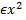 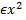 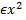 Minimum-Mean Cycle Canceling – Complexity Analysis
● Lemma 4.
After a sequence of m cycle-cancelations in the algorithm, the optimality parameter ε(x) decreases to a value at most  
● Proof
The second inequality derives from the facts that 
|W| ≤ n and  -ε(x) < 0.
By the results above, we get:


Equivalently, 			      as desired.
Minimum Cost Flow - Strongly Polynomial Algorithms
57
IntroductionMinimum-Mean Cycle Canceling AlgorithmRepeated Capacity Scaling AlgorithmEnhanced Capacity Scaling
Algorithm

Summary
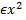 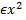 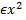 Minimum-Mean Cycle Canceling – Complexity Analysis
● Theorem 5. (weak polynomiality)
If all arc costs are integer, the algorithm performs O(nmlog(nC)) iterations.
Minimum Cost Flow - Strongly Polynomial Algorithms
58
IntroductionMinimum-Mean Cycle Canceling AlgorithmRepeated Capacity Scaling AlgorithmEnhanced Capacity Scaling
Algorithm

Summary
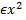 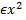 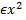 Minimum-Mean Cycle Canceling – Complexity Analysis
● Theorem 5. (weak polynomiality)
If all arc costs are integers, the algorithm performs O(nmlog(nC)) iterations.
● Proof
By a theorem from the previous lesson:
- Initially ε(x) ≤ C.
When ε(x) < 1/n, the algorithms terminates.
We need to change ε(x)  by a factor of 1/nC.
Minimum Cost Flow - Strongly Polynomial Algorithms
59
IntroductionMinimum-Mean Cycle Canceling AlgorithmRepeated Capacity Scaling AlgorithmEnhanced Capacity Scaling
Algorithm

Summary
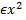 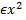 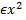 Minimum-Mean Cycle Canceling – Complexity Analysis
● Theorem 5. (weak polynomiality)
If all arc costs are integer, the algorithm performs O(nmlog(nC)) iterations.
● Proof
Each m iterations of the algorithm, ε(x) decreases by a factor of (at most) 1-1/n.
After mk iterations, ε(x) decreases by a factor of 


Setting k = nlog(nC) yields a factor of e-log(nC) = 1/nC. We now showed that  O(mk) = O(mnlog(nC)) iterations are enough, as desired.
Minimum Cost Flow - Strongly Polynomial Algorithms
60
IntroductionMinimum-Mean Cycle Canceling AlgorithmRepeated Capacity Scaling AlgorithmEnhanced Capacity Scaling
Algorithm

Summary
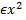 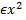 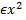 Minimum-Mean Cycle Canceling – Complexity Analysis
● We now show the following fact:
If |cklπ| is significantly greater than the current value of ε(x), the flow on arc  (k,l) in all optimal solutions is the same as the current flow. We call (k,l) “fixed” in this case.

● Next, We show that every O(nmlogn) iterations, 
one of the arcs is fixed. As a result, after O(nm2logn) 
Iterations all the arcs are fixed and the algorithm 
terminates.
Minimum Cost Flow - Strongly Polynomial Algorithms
61
IntroductionMinimum-Mean Cycle Canceling AlgorithmRepeated Capacity Scaling AlgorithmEnhanced Capacity Scaling
Algorithm

Summary
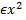 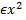 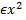 Minimum-Mean Cycle Canceling – Complexity Analysis
● Definition.
An arc is said to be ε-fixed if the flow on this arc is the same for all ε’-optimal flows with ε’ ≤ ε.

● Lemma 6.
Let x be an ε(x)-optimal flow with respect to node potentials π.
If for some arc (k,l): 
|cklπ| ≥ 2nε(x) 
Then (k,l) is an ε(x)-fixed arc.
Minimum Cost Flow - Strongly Polynomial Algorithms
62
IntroductionMinimum-Mean Cycle Canceling AlgorithmRepeated Capacity Scaling AlgorithmEnhanced Capacity Scaling
Algorithm

Summary
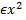 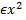 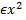 Minimum-Mean Cycle Canceling – Complexity Analysis
● Proof of Lemma 6.
We prove the lemma for positive cklπ.
The negative case is similar.

By the ε-optimality conditions, xkl = 0.
Suppose that some ε(x’)-optimal flow x’, 
with ε(x’)≤ ε(x), satisfies xkl‘ > 0.
Since x and x’ are feasible flows, x’-x is a circulation, and can be expressed as the flow along at most m augmenting cycles in G(x). 
We will not prove this fact here.
Minimum Cost Flow - Strongly Polynomial Algorithms
63
IntroductionMinimum-Mean Cycle Canceling AlgorithmRepeated Capacity Scaling AlgorithmEnhanced Capacity Scaling
Algorithm

Summary
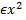 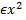 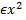 Minimum-Mean Cycle Canceling – Complexity Analysis
● Proof of Lemma 6.
Since xkl’ – xkl > 0,
 one of these augmenting cycles, say W, must contain (k,l) as a forward arc.
Every arc of W is in G(x), and satisfies: cijπ ≥ - ε(x).
Consequently, the mean-cost of W is at least:


Consider the cycle Wr of the reversed arcs of W.
Since W is in G(x), Wr is in G(x’) and its mean is less than –ε(x) ≤ - ε(x’) = μ(x’), contradiction.
Minimum Cost Flow - Strongly Polynomial Algorithms
64
IntroductionMinimum-Mean Cycle Canceling AlgorithmRepeated Capacity Scaling AlgorithmEnhanced Capacity Scaling
Algorithm

Summary
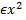 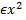 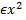 Minimum-Mean Cycle Canceling – Complexity Analysis
● Theorem 7. (strong polynomiality)
For any real-valued arc costs, the algorithm performs O(nm2logn) iterations.
Minimum Cost Flow - Strongly Polynomial Algorithms
65
IntroductionMinimum-Mean Cycle Canceling AlgorithmRepeated Capacity Scaling AlgorithmEnhanced Capacity Scaling
Algorithm

Summary
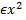 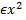 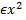 Minimum-Mean Cycle Canceling – Complexity Analysis
● Theorem 7. (strong polynomiality)
For any real-valued arc costs, the algorithm performs O(nm2logn) iterations.
● Proof.
Take K = nm(log(n)+2), and divide the algorithm
iterations to groups of K consecutive iterations each.
We claim that during each K iterations, at least one arc is fixed.
Using this fact, we get that the algorithm terminates
Within O(mK) = O(nm2logn) iterations, since there are O(m) arcs.
Minimum Cost Flow - Strongly Polynomial Algorithms
66
IntroductionMinimum-Mean Cycle Canceling AlgorithmRepeated Capacity Scaling AlgorithmEnhanced Capacity Scaling
Algorithm

Summary
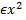 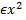 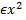 Minimum-Mean Cycle Canceling – Complexity Analysis
● Theorem 7. (strong polynomiality)
For any real-valued arc costs, the algorithm performs O(nm2logn) iterations.
● Proof.
Using calculations similar to those from the weak polynomiality proof, we get that every K iterations, 
Ε reduces by a factor of  elog(n)+2>2n.

Consider any group of iterations. Let x be the flow before the first iteration of the group and let x’ be the flow after the last iteration.
Minimum Cost Flow - Strongly Polynomial Algorithms
67
IntroductionMinimum-Mean Cycle Canceling AlgorithmRepeated Capacity Scaling AlgorithmEnhanced Capacity Scaling
Algorithm

Summary
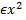 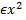 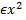 Minimum-Mean Cycle Canceling – Complexity Analysis
● Theorem 7. (strong polynomiality)
For any real-valued arc costs, the algorithm performs O(nm2logn) iterations.
● Proof.
Setting ε= ε(x), ε’= ε(x’) we get ε’ ≤ ε/2n.

Let W be the cycle canceled when the flow is x.
The average reduced cost of arcs of W is μ(x) = -ε.
Therefore, with respect to the potential π’, there exists an arc (k,l) with cklπ’ ≤ -ε ≤ -2n ε’.
Minimum Cost Flow - Strongly Polynomial Algorithms
68
IntroductionMinimum-Mean Cycle Canceling AlgorithmRepeated Capacity Scaling AlgorithmEnhanced Capacity Scaling
Algorithm

Summary
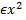 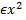 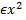 Minimum-Mean Cycle Canceling – Complexity Analysis
● Theorem 7. (strong polynomiality)
For any real-valued arc costs, the algorithm performs O(nm2logn) iterations.
● Proof.
By lemma 6, the flow on (k,l) will not change in any of the future iterations. Meanwhile, the current group of iterations (in particular, the first iteration in it) changed the value of xkl, so the current group is the exact one where xkl was fixed.
Consequently, every group of K iterations fixes at least one arc, finishing our proof.
Minimum Cost Flow - Strongly Polynomial Algorithms
69
IntroductionMinimum-Mean Cycle Canceling AlgorithmRepeated Capacity Scaling AlgorithmEnhanced Capacity Scaling
Algorithm

Summary
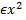 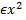 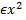 Minimum-Mean Cycle Canceling – Complexity Analysis
● Notes
◦ The algorithm takes O(nm2logn) cancelations to terminate, each with time complexity of O(nm). The total running time of the algorithm is O(n2m3logn)

◦ all the parameters that were defined in our complexity analysis (ε and the reduced cost) are not taking part in the algorithm itself. 
The algorithm is very simple to describe, and all of these parameters change “behind the scenes”.
Minimum Cost Flow - Strongly Polynomial Algorithms
70
IntroductionMinimum-Mean Cycle Canceling AlgorithmRepeated Capacity Scaling AlgorithmEnhanced Capacity Scaling
Algorithm

Summary
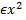 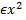 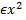 Repeated Capacity Scaling –Basic Ideas
● Repeated Capacity Scaling Algorithm is a variant of the Capacity Scaling Algorithm. 

● The main difference from the basic capacity scaling  algorithm is: 
Whenever the flow on an arc (i,j) is sufficiently large, the difference between the potentials of i and j becomes fixed to 0.

This property, which is similar to the one we just saw in the minimum-mean cycle algorithm, 
makes this algorithm strongly polynomial.
Minimum Cost Flow - Strongly Polynomial Algorithms
71
IntroductionMinimum-Mean Cycle Canceling AlgorithmRepeated Capacity Scaling AlgorithmEnhanced Capacity Scaling
Algorithm

Summary
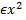 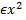 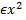 Repeated Capacity Scaling –Basic Ideas
● The Repeated Capacity Scaling Algorithm, in contrast to the all other algorithms we studied, solves the dual minimum cost flow problem, and not the primal. It obtains an optimal set of potentials and uses them to determine an optimal flow. 

● We assume that the network is uncapacitated. To be able to work with such an assumption, we will show how to transform any capacitated network (with bounds uij on the flows on each arc) into an equivalent uncapacitated one (without bounds).
Minimum Cost Flow - Strongly Polynomial Algorithms
72
IntroductionMinimum-Mean Cycle Canceling AlgorithmRepeated Capacity Scaling AlgorithmEnhanced Capacity Scaling
Algorithm

Summary
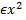 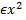 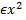 Capacity Scaling Algorithm - Reminder
Set x := 0 , π := 0 , Δ := 2[log(U)]
While Δ ≥ 1, do Δ–scaling phase:
	for every arc (i,j) in G(x) do:
		if rij ≥ Δ and cijπ  < 0, then send rij units of 			flow along (i,j), update x and the imbalances e(▪).
	S(Δ) := {i ϵ N : e(i) ≥ Δ}     
	T(Δ) := {i ϵ N : e(i) ≤ -Δ}
	while both S(Δ) and T(Δ) are nonempty, do:
		- select nodes: k ϵ S(Δ) and l ϵ T(Δ)
		- determine shortest path distances d(▪) from k 		to all other nodes in G(x, Δ) with respect to cijπ 
		- Set P := shortest path from k to l in G(x, Δ)
		- update π := π-d 
		- augment Δ units of flow along P.
		- update x, S(Δ), T(Δ), G(x, Δ).
	 set Δ := Δ / 2
Minimum Cost Flow - Strongly Polynomial Algorithms
73
IntroductionMinimum-Mean Cycle Canceling AlgorithmRepeated Capacity Scaling AlgorithmEnhanced Capacity Scaling
Algorithm

Summary
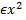 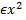 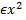 Dual Minimum Cost Flow – Reminder
● The goal: 
Maximize:

Subject to:




● An alternative representation: 
  Maximize:
Minimum Cost Flow - Strongly Polynomial Algorithms
74
IntroductionMinimum-Mean Cycle Canceling AlgorithmRepeated Capacity Scaling AlgorithmEnhanced Capacity Scaling
Algorithm

Summary
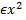 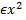 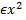 Dual Minimum Cost Flow – Reminder
● As shown in the alternative parameterization of the dual minimum cost flow, we are trying to find optimal note potentials π(i).
Minimum Cost Flow - Strongly Polynomial Algorithms
75
IntroductionMinimum-Mean Cycle Canceling AlgorithmRepeated Capacity Scaling AlgorithmEnhanced Capacity Scaling
Algorithm

Summary
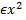 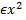 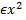 Capacitated Network →Uncapacitated Network
● The transformation takes every arc of the form:




Adds a new node, and gives appropriate costs:





sij will carry exactly uij - xij flows of unit.
b(i)
b(j)
(cij , uij )
i
j
xij
-uij
b(j)+uij
b(i)
(cij , ∞ )
(0 , ∞)
i
k
j
sij
xij
Minimum Cost Flow - Strongly Polynomial Algorithms
76
IntroductionMinimum-Mean Cycle Canceling AlgorithmRepeated Capacity Scaling AlgorithmEnhanced Capacity Scaling
Algorithm

Summary
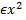 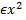 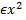 Capacity Scaling for the Uncapacitated Minimum Cost Flow Problem
● Recall that in the capacity scaling algorithm, each arc flow is an integral multiple of the factor Δ. In uncapacitated networks, the residual capacities rij are also integral multiples of Δ.

● Thus, G(x, Δ) = G(x).

● Consequently, no arcs violate the reduced cost optimality conditions at the beginning of each scaling iteration. (as we always work to stay optimal inside G(x , Δ), which is G(x) in our case.)
Thus, the follwing properties are true:
Minimum Cost Flow - Strongly Polynomial Algorithms
77
IntroductionMinimum-Mean Cycle Canceling AlgorithmRepeated Capacity Scaling AlgorithmEnhanced Capacity Scaling
Algorithm

Summary
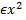 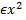 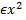 Capacity Scaling for the Uncapacitated Minimum Cost Flow Problem
● Properties.
In the capacity scaling algorithm for the uncapacitated minimum-cost flow problem,

The excesses of all nodes are monotinically decreasing through the algorithm execution.

The sum of the excesses at the beginning of the Δ-scaling phase is at most 2nΔ.

The algorithm performs at most 2n augmentations per scaling phase.
Minimum Cost Flow - Strongly Polynomial Algorithms
78
IntroductionMinimum-Mean Cycle Canceling AlgorithmRepeated Capacity Scaling AlgorithmEnhanced Capacity Scaling
Algorithm

Summary
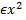 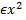 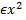 Useful Lemmas for the Repeated Capacity Scaling Algorithm
● Lemma 1.
If at the beginning of the Δ-scaling phase, 
b(k) > 6n2Δ for some node k ϵ N
Then there exists an arc (k,l) with xkl > 4nΔ
Minimum Cost Flow - Strongly Polynomial Algorithms
79
IntroductionMinimum-Mean Cycle Canceling AlgorithmRepeated Capacity Scaling AlgorithmEnhanced Capacity Scaling
Algorithm

Summary
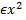 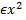 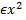 Useful Lemmas for the Repeated Capacity Scaling Algorithm
● Lemma 1.
If at the beginning of the Δ-scaling phase, 
b(k) > 6n2Δ for some node k ϵ N
Then there exists an arc (k,l) with xkl > 4nΔ
● Proof.
By property 2, e(k) ≤ 2nΔ. 
Since b(k) > 6n2Δ, we get: the net outflow of node k, which is b(k) - e(k), is greater than 4n2Δ.

The number of arcs emanating from k is < n, so
at least one of the arcs carries a flow of size ≥ 
(4n2Δ) / n = 4nΔ, as desired.
Minimum Cost Flow - Strongly Polynomial Algorithms
80
IntroductionMinimum-Mean Cycle Canceling AlgorithmRepeated Capacity Scaling AlgorithmEnhanced Capacity Scaling
Algorithm

Summary
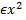 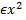 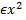 Useful Lemmas for the Repeated Capacity Scaling Algorithm
● Lemma 2.
If at the beginning of the Δ-scaling phase, 
xkl > 4nΔ
Then for some optimal solution xkl > 0.
Minimum Cost Flow - Strongly Polynomial Algorithms
81
IntroductionMinimum-Mean Cycle Canceling AlgorithmRepeated Capacity Scaling AlgorithmEnhanced Capacity Scaling
Algorithm

Summary
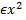 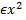 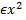 Useful Lemmas for the Repeated Capacity Scaling Algorithm
● Lemma 2.
If at the beginning of the Δ-scaling phase, 
xkl > 4nΔ
Then for some optimal solution xkl > 0.
● Proof.
By property 3, there are 2n augmentations in every Δ-scaling phase. Each augmentation carries exactly Δ units of flow. Thus, the flow change in the network from the Δ-scaling phase onwards is at most
2n(Δ + Δ/2 + Δ/4 + … + 1) < 4nΔ.
Thus, if  xkl > 4nΔ in the beginning of the Δ-scaling phase, then xkl > 0 when the algorithm terminates.
Minimum Cost Flow - Strongly Polynomial Algorithms
82
IntroductionMinimum-Mean Cycle Canceling AlgorithmRepeated Capacity Scaling AlgorithmEnhanced Capacity Scaling
Algorithm

Summary
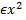 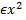 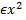 Useful Lemmas for the Repeated Capacity Scaling Algorithm
● Lemma 3.
If xkl > 0 in an optimal (pseudo)flow, then with 
respect to every set of optimal node potentials, the 
reduced cost of (k,l) is zero.
Minimum Cost Flow - Strongly Polynomial Algorithms
83
IntroductionMinimum-Mean Cycle Canceling AlgorithmRepeated Capacity Scaling AlgorithmEnhanced Capacity Scaling
Algorithm

Summary
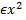 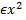 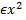 Useful Lemmas for the Repeated Capacity Scaling Algorithm
● Lemma 3.
If xkl > 0 in an optimal (pseudo)flow, then with 
respect to every set of optimal node potentials, the 
reduced cost of (k,l) is zero.
● Proof.
Immediate from what we saw in the past about  complementary slackness optimality conditions (for the MCF problem in which x is a feasible flow).
Minimum Cost Flow - Strongly Polynomial Algorithms
84
IntroductionMinimum-Mean Cycle Canceling AlgorithmRepeated Capacity Scaling AlgorithmEnhanced Capacity Scaling
Algorithm

Summary
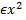 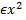 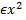 A General Sketch of the algorithm
● We will try to solve the minimum-cost flow problem P using the capacity scaling algorithm.

● Within O(log(n)) scaling phases, we will get a node k with b(k) > 6n2Δ and an arc (k,l) with xkl > 4nΔ.

● As we saw, the reduced cost of arc (k,l) will be zero for every set of optimal node potentials.

● We contract nodes k and l (we will show why it is legal) , to obtain a new minimum cost flow problem with one less parameter.
Minimum Cost Flow - Strongly Polynomial Algorithms
85
IntroductionMinimum-Mean Cycle Canceling AlgorithmRepeated Capacity Scaling AlgorithmEnhanced Capacity Scaling
Algorithm

Summary
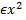 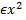 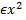 Why Contracting is Legal
● Suppose we are solving a min cost flow problem P with costs cij using the capacity scaling algorithm, and at some stage we realize that for arc (k,l):
 xkl > 4nΔ

Let π be the node potentials at this point. As the pseudo-flow x with potentials π satisfy the optimality conditions, we get by Lemma 3:
ckl – π(k) + π(l) = 0
Minimum Cost Flow - Strongly Polynomial Algorithms
86
IntroductionMinimum-Mean Cycle Canceling AlgorithmRepeated Capacity Scaling AlgorithmEnhanced Capacity Scaling
Algorithm

Summary
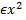 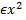 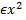 Why Contracting is Legal
● Now Look at the MCF problem P’: it is the same as MCF problem P, except that the arc costs are changed to cij‘ = cij – π(i) + π(j).

● P and P’ have the same set of optimal solutions,
It is easy to see that using the negative cycles optimality condition.

● Observe that ckl‘ = ckl – π(k) + π(l) = 0.
Minimum Cost Flow - Strongly Polynomial Algorithms
87
IntroductionMinimum-Mean Cycle Canceling AlgorithmRepeated Capacity Scaling AlgorithmEnhanced Capacity Scaling
Algorithm

Summary
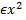 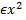 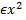 Why Contracting is Legal
● Since xkl > 4nΔ, and since the optimal solutions of P and P’ are the same, Lemmas 2 & 3 imply that the reduced cost of (k,l) in P’ will be zero with respect to every optimal set of node potentials.
Let π’ denote such optimal node potentials. Then:
ckl‘ – π’(k) + π’(l) = 0 
Using ckl‘ = 0 we get:
π’(k) = π’(l)
We will use this result afterwards, to show how we can expand contracted nodes. (We will need to change our costs from ckl to ckl‘, then use this result).
Minimum Cost Flow - Strongly Polynomial Algorithms
88
IntroductionMinimum-Mean Cycle Canceling AlgorithmRepeated Capacity Scaling AlgorithmEnhanced Capacity Scaling
Algorithm

Summary
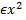 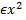 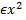 What is this Contraction?
● We have shown that if xkl > 4nΔ for some arc (k,l), we can fix one node potential with respect to the other. Moreover, we can add an additional constraint the the potentials of k and l are the same without eliminating any of the optimal solutions.

● How will we do this in practice?
In the dual minimum problem, we replace both π(k) and π(l) by π(p) for some new p. This substitution constructs a new linear program with one less variable. Essentially, this is a contraction of k and l.
Minimum Cost Flow - Strongly Polynomial Algorithms
89
IntroductionMinimum-Mean Cycle Canceling AlgorithmRepeated Capacity Scaling AlgorithmEnhanced Capacity Scaling
Algorithm

Summary
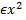 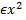 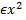 What is this Contraction?
● The contraction operation consists of:
Letting b(p) = b(k) + b(l)
Replacing each arc (i, k) or (i, l) with (i, p)
Replacing each arc (k, i) or (l, i) with (p, i)
The costs of the arcs will not change upon contraction.

● Note that contractions may create multi-arcs, but 
these will not disturb us in the algorithm.

● At most n contractions will occur until the 
algorithm terminates.
Minimum Cost Flow - Strongly Polynomial Algorithms
90
IntroductionMinimum-Mean Cycle Canceling AlgorithmRepeated Capacity Scaling AlgorithmEnhanced Capacity Scaling
Algorithm

Summary
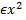 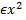 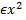 Repeated Capacity Scaling – The Algorithm
Set U := max {b(i) : i ϵ N and b(i) > 0}Initialize Δ := 2log U.Let k be a node with b(k) = U.

Apply the capacity scaling algorithm.
After q = log(6n2) + 1 = O(log(n))  Δ-scaling phases, we get:	 Δ = b(k) / 2q = b(k) / 6n2
If a feasible flow was obtained during these q phases, terminate the algorithm.
Else: 
find an arc (k,l) such that xkl > 4nΔ
Contract k and l to a node p, and solve the new minimum cost flow problem afresh.
Minimum Cost Flow - Strongly Polynomial Algorithms
91
IntroductionMinimum-Mean Cycle Canceling AlgorithmRepeated Capacity Scaling AlgorithmEnhanced Capacity Scaling
Algorithm

Summary
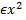 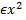 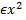 Repeated Capacity Scaling – Remarks on The Algorithm
● The algorithm repeats the above recursive method until terminating. Between any two runs of the method, it replaces arc costs cij by cij‘ =cij – π(i) + π(j), and contracts two nodes k, l to a new node p.

● terminating may occur on one of the following:
While applying capacity scaling, it obtains a flow.
All network is contracted into a node p, b(p) = 0. This case is trivially solvable by a zero flow.

● We haven’t yet described how to expand back 
contracted nodes.
Minimum Cost Flow - Strongly Polynomial Algorithms
92
IntroductionMinimum-Mean Cycle Canceling AlgorithmRepeated Capacity Scaling AlgorithmEnhanced Capacity Scaling
Algorithm

Summary
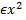 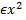 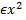 Repeated Capacity Scaling Algorithm– Complexity Analysis
● There are O(n) recursive runs of the algorithm.

● for each run, O(log n) scaling phases are being made.

● In each scaling phase, 2n = O(n) shortest-path computations are being made.

● A shortest path can be found by a strongly polynomial-time algorithm in O(m+nlog(n)).

● Thus, the running time is O(n2log(n)(m+nlog(n))
Minimum Cost Flow - Strongly Polynomial Algorithms
93
IntroductionMinimum-Mean Cycle Canceling AlgorithmRepeated Capacity Scaling AlgorithmEnhanced Capacity Scaling
Algorithm

Summary
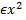 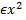 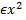 Repeated Capacity Scaling Algorithm – Expanding contracted Nodes
● The result after expanding everything is an optimal set of node potentials – which we can convert to an optimal flow, as shown in Ben’s lesson.

● Expanding is the opposite of contracting – so for every action we did when contracting, we’ll need to make the reverse action when expanding. Moreover, these actions should happen in a reverse order.

● We will extensively use the following property:
Minimum Cost Flow - Strongly Polynomial Algorithms
94
IntroductionMinimum-Mean Cycle Canceling AlgorithmRepeated Capacity Scaling AlgorithmEnhanced Capacity Scaling
Algorithm

Summary
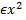 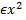 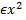 Repeated Capacity Scaling Algorithm – Expanding contracted Nodes
● Property.
Let P be a MCF problem with arc costs cij and P’ be the same problem with arc costs cij – π(i) + π(j).
If π’ is an optimal set of node potentials for P’, 
then π + π’ is an optimal set of node potentials for P. 
● Proof.
Straightforward, by the definition of reduced costs.
Minimum Cost Flow - Strongly Polynomial Algorithms
95
IntroductionMinimum-Mean Cycle Canceling AlgorithmRepeated Capacity Scaling AlgorithmEnhanced Capacity Scaling
Algorithm

Summary
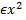 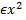 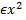 Repeated Capacity Scaling Algorithm – Expanding contracted Nodes
● For each contraction being made through the execution of the algorithm (from last to first):
Set the potentials of k and l to be the same as the potential of p.
Add π to the existing node potentials.(Rational for this step is given by the property).

● After expanding all nodes, we get an optimal set of 
node potentials for the original minimum cost flow 
Problem. We can then obtain an optimal flow from 
These node potentials.
Minimum Cost Flow - Strongly Polynomial Algorithms
96
IntroductionMinimum-Mean Cycle Canceling AlgorithmRepeated Capacity Scaling AlgorithmEnhanced Capacity Scaling
Algorithm

Summary
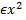 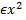 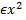 Repeated Capacity Scaling Algorithm – Final Remarks
● We have shown that the algorithm solves the minimum-cost flow problem for uncapacitated networks in O(n2log(n)(m+nlog(n)).

● It can be shown that the capacitated problem has complexity of O(m2log(n)(m+nlog(n)).
Minimum Cost Flow - Strongly Polynomial Algorithms
97
IntroductionMinimum-Mean Cycle Canceling AlgorithmRepeated Capacity Scaling AlgorithmEnhanced Capacity Scaling
Algorithm

Summary
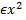 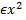 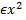 Enhanced Capacity Scaling Algorithm
● Another variant of the capacity scaling algorithm.

● Adopts an approach similar to Repeated Capacity Scaling, but with some differences:
1. The algorithm does not perform contractions. Instead, the “contracted” nodes are kept as abundant components. These components keep the data that will not change anymore during the execution of the algorithm.2. It does not solve the minimum-cost flow afresh after every “contraction”, but continues from where it left off in previous computations.
Minimum Cost Flow - Strongly Polynomial Algorithms
98
IntroductionMinimum-Mean Cycle Canceling AlgorithmRepeated Capacity Scaling AlgorithmEnhanced Capacity Scaling
Algorithm

Summary
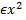 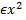 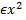 Enhanced Capacity Scaling Algorithm
● These differences make this algorithm much more efficient than Repeated Capacity Scaling, solving the MCF (capacitated) problem in O(mlog(n)(m+nlog(n)))
Minimum Cost Flow - Strongly Polynomial Algorithms
99
IntroductionMinimum-Mean Cycle Canceling AlgorithmRepeated Capacity Scaling AlgorithmEnhanced Capacity Scaling
Algorithm

Summary
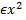 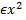 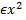 Summary
● We showed a few strongly-polynomial algorithms, whose running time depands only on m, n.

● These algorithms depand on the fact that after some (polynomial) time, we can eliminate some of the parameters of the problem and continue to solve an easier problem.

● We saw an algorithm that is very simple to describe, but when analyzing its complexity carefully we found out that during execution, “hidden” parameters were eliminated from time to time.
Minimum Cost Flow - Strongly Polynomial Algorithms
100
IntroductionMinimum-Mean Cycle Canceling AlgorithmRepeated Capacity Scaling AlgorithmEnhanced Capacity Scaling
Algorithm

Summary
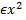 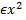 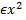 Questions
?
Minimum Cost Flow - Strongly Polynomial Algorithms
101